Rationaaliluvut ja reaaliluvut
Q  &  R
Rationaaliluvut
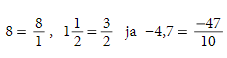 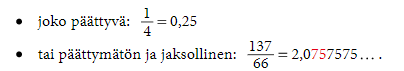 Reaaliluvut
Lukujoukot ja laskutoimitukset
Luonnolliset luvut
Yhteenlasku ja kertolasku -> vastaus on luonnollinen luku
Vähennyslasku ja jakolasku -> vastaus ei välttämättä olekaan luonnollinen luku
Kokonaisluvut
Yhteenlasku, kertolasku ja vähennyslasku -> vastaus on kokonaisluku
Jakolasku -> ei välttämättä
Rationaaliluvut
Yhteen-, vähennys-, kerto- ja jakolasku -> vastaus on rationaaliluku
Irrationaaliluvut
Ympyrän kehän suhde halkaisijaan, neliön lävistäjän pituus…
Murtolukulaskut
Summa ja erotus  -> lavenna samannimisiksi, yhdistä osoittajat
Kertolasku -> kerro osoittajat keskenään, nimittäjät keskenään
Jakolasku -> kerro jakajan käänteisluvulla

Esim 1-4

HUOM 1: SUPISTAMINEN! 
HUOM 2: Sekaluvut kannattaa muuttaa murtolukumuotoon ennen laskutoimituksia, vastaksen saa jättää murtoluvuksi.
Tehtävät
Perustehtävät 2.1, 2.2, 2.3
Sarja 1
Sarja 2
Pyri siihen, että teet joka kappaleesta vähintään 5 tehtävää (tässä vaiheessa, kun tehtävät on lyhyitä, 8 saattaisi olla hyvä tavoite)
Kotitehtävät: riippuu työskentelyvauhdista, tuliko kappaleesta tehtyä 5-8 tehtävää? Vaikka saisit tunnilla tehtyä paljon, niin tee ainakin yksi tehtävä (aivoille tekee hyvää palata tunnilla käytyyn asiaan ainakin lyhyesti)